Викторина загадок: овощи и фрукты
Цель: обобщение знаний об овощах и фруктах.
Выполнила: Тёткина Екатерина Григорьевна, воспитатель
МБДОУ г. Иркутска детский сад №97
Кликом мышки на центр стрелки мы запускаем и останавливаем её вращение. Кликаем на число где остановилась стрелка и отвечаем на вопрос. Число которое уже выпадало будет зелёного цвета, если стрелка покажет на него, двигаемся по часовой стрелке далее.
1
2
16
3
15
4
14
Ход игры: дети делятся на две команды, поочерёдно выбирают номер вопроса кликом мышки на центр стрелки, затем на указанную стрелкой цифру, вы переходите на слайд с загадкой, для возврата кликаем на прямоугольник 
       НАЧАЛО.
13
5
12
6
11
7
10
8
9
Уродилась я на славу, Голова бела, кудрява. Кто любит щи — Меня в них ищи.
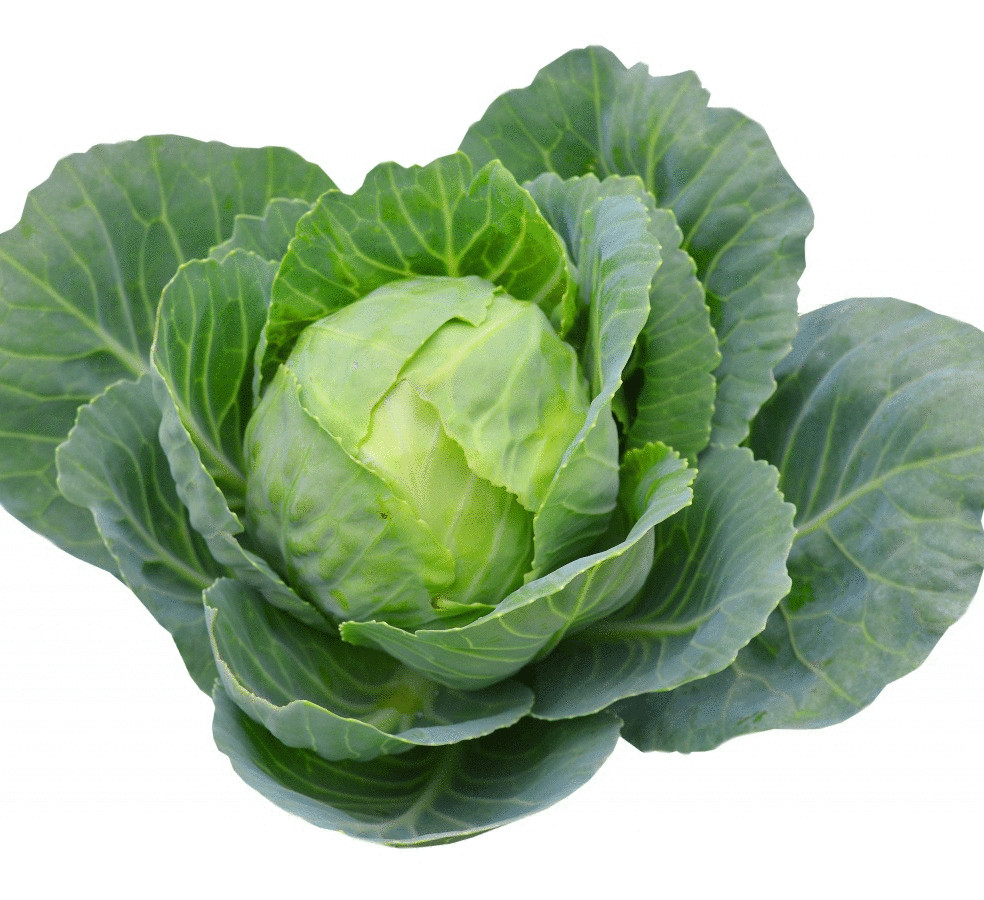 НАЧАЛО
ОТВЕТ
КАПУСТА
На грядке длинный и зелёный, А в кадке жёлтый и солёный.
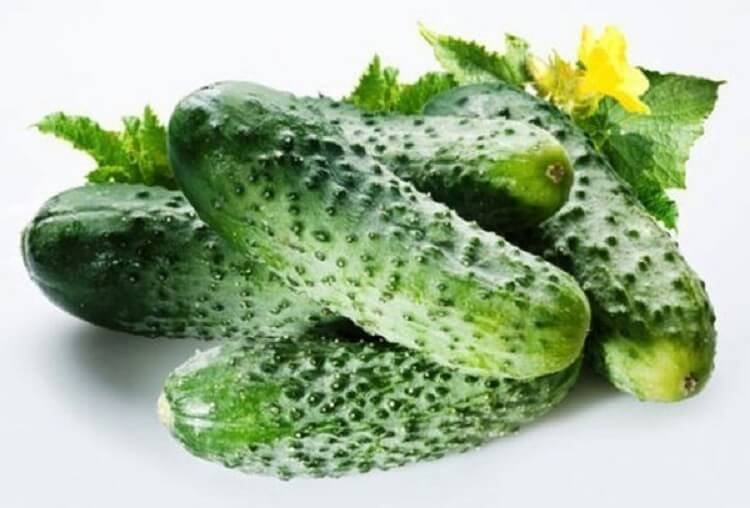 НАЧАЛО
ОГУРЕЦ
ОТВЕТ
Этот фрукт 
на вкус хорош.
И на лампочку 
похож.
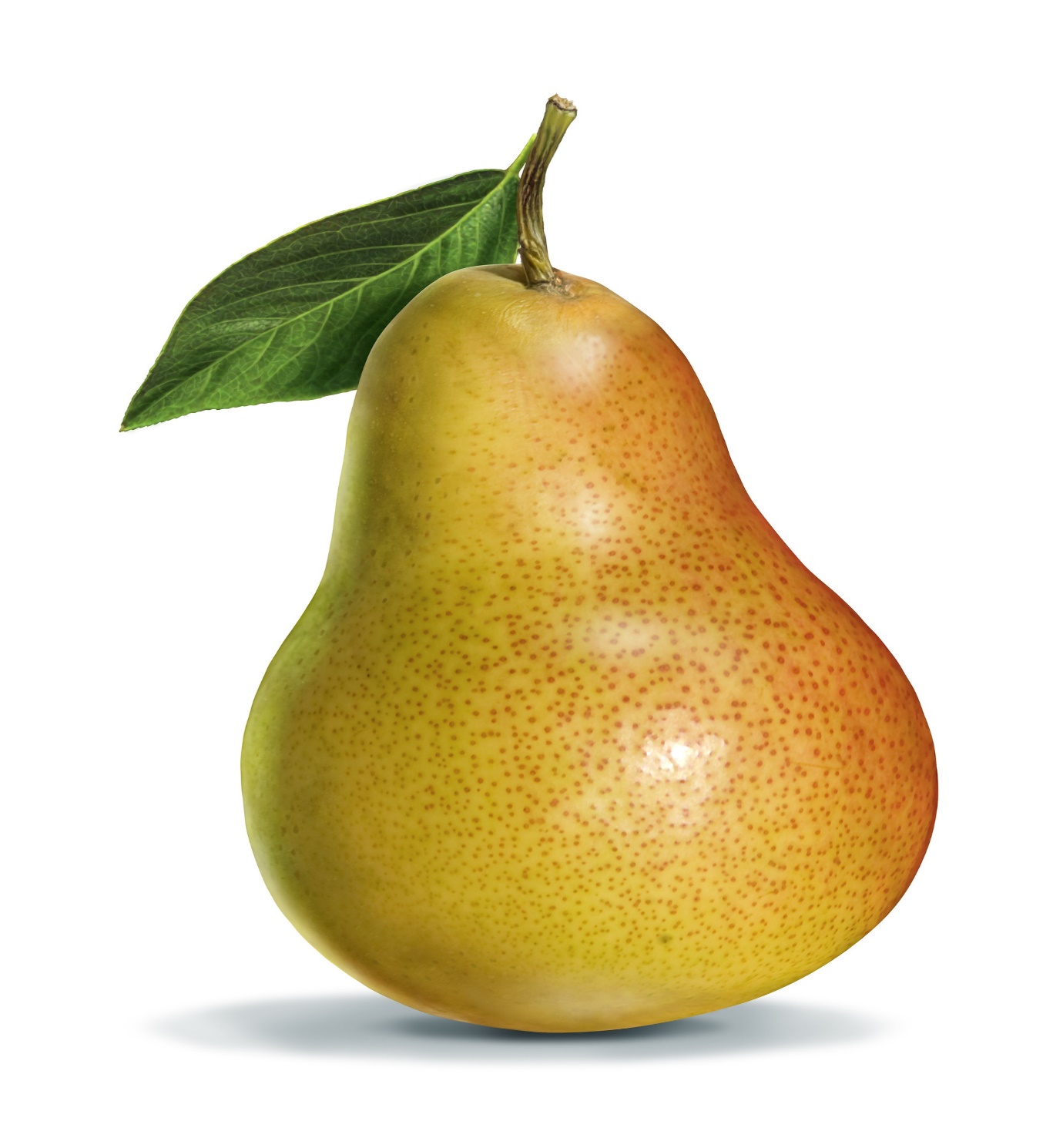 НАЧАЛО
ОТВЕТ
ГРУША
Желтый цитрусовый плод
В странах солнечных растёт. 
Но на вкус кислейший он, А зовут его…
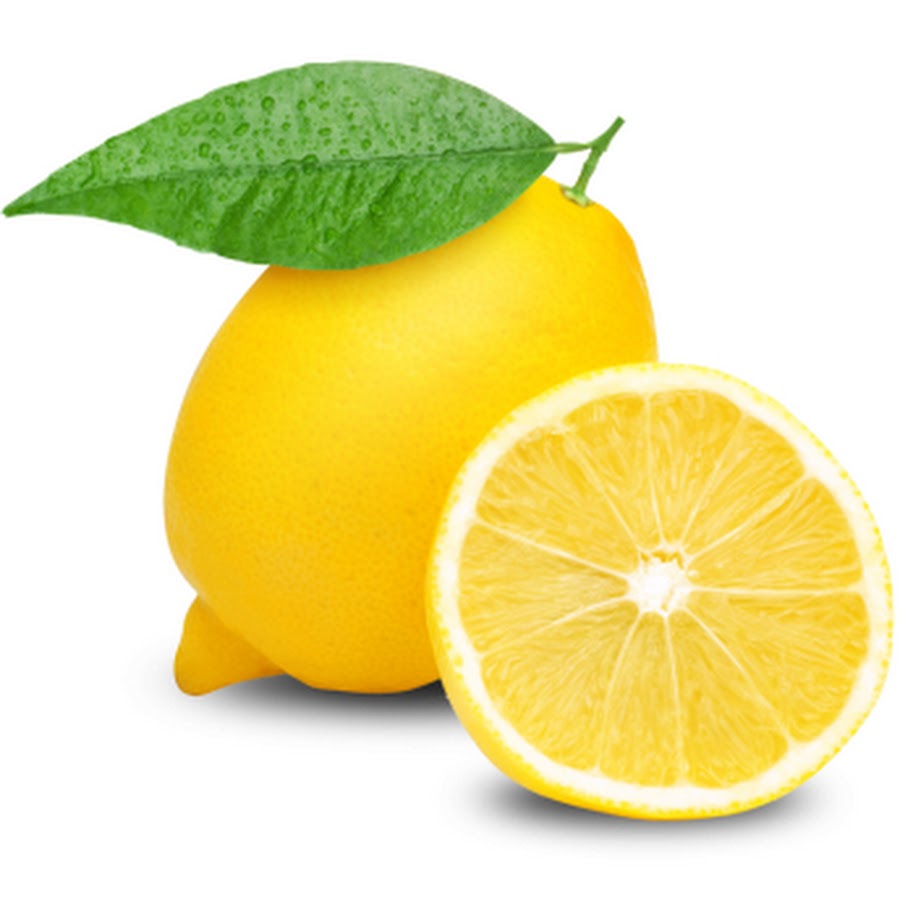 НАЧАЛО
ЛИМОН
ОТВЕТ
Он на солнце греет бок, Дарит нам томатный сок.
Любят люди с давних пор. Красный, спелый …
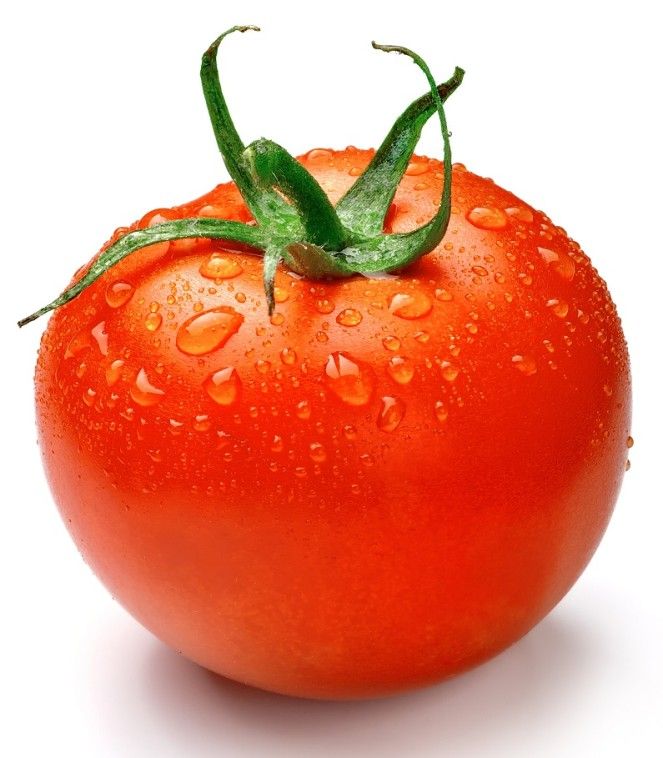 НАЧАЛО
ПОМИДОР
ОТВЕТ
Сидит дед во сто шуб одет,Кто его раздевает,Тот слезы проливает.
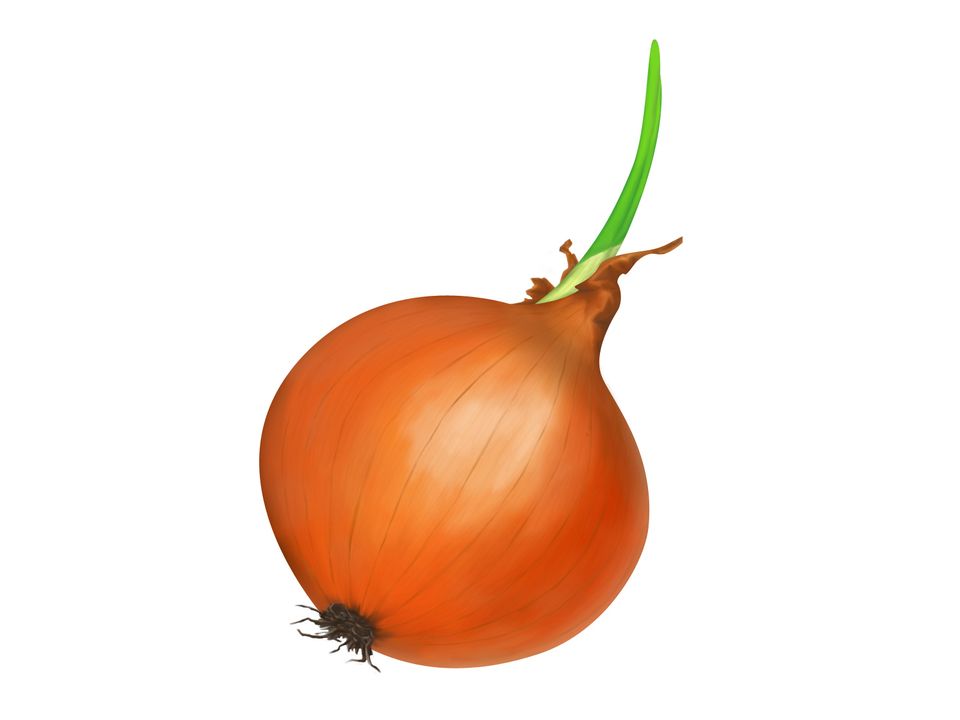 НАЧАЛО
ОТВЕТ
ЛУК
За кудрявый хохолок, Лису из норки поволок.На ощупь - очень гладкая, На вкус - как сахар сладкая.
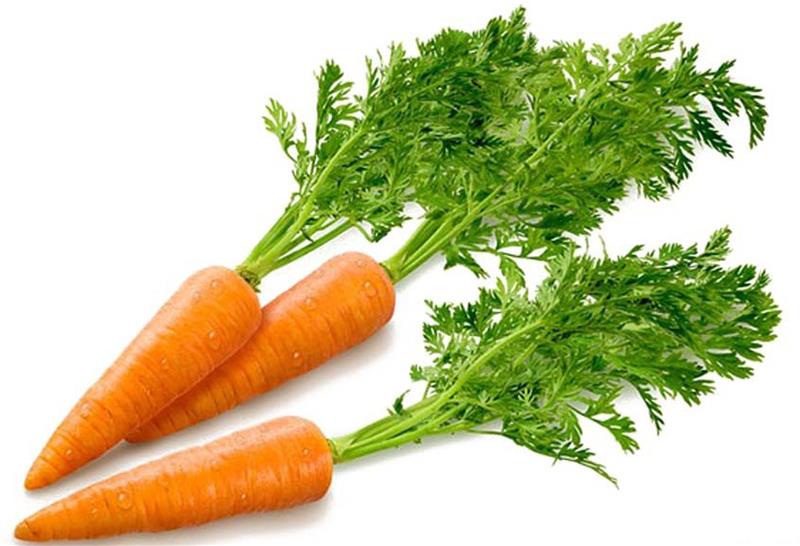 НАЧАЛО
МОРКОВЬ
ОТВЕТ
На сучках висят шары,Посинели от жары.
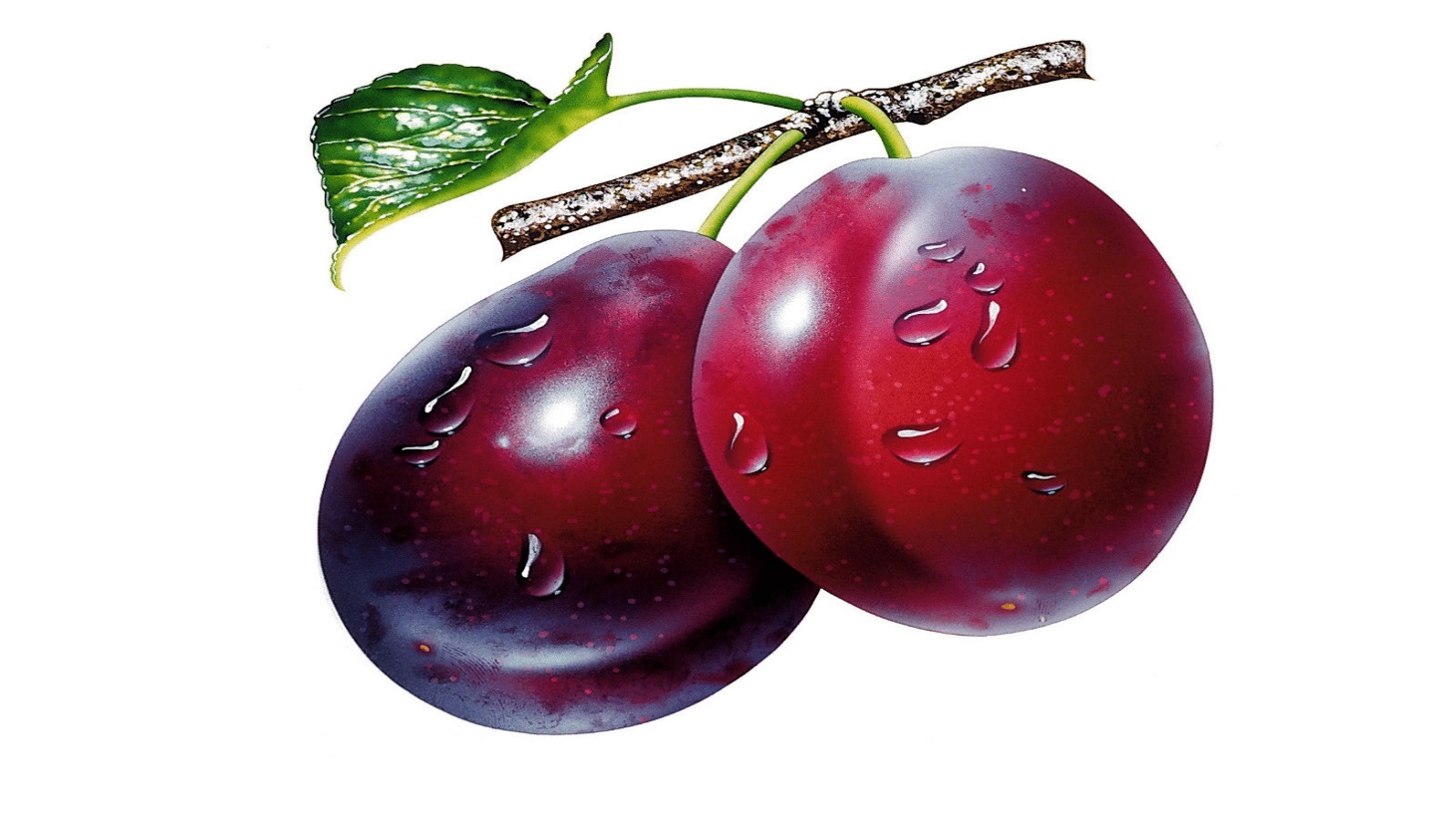 НАЧАЛО
СЛИВА
ОТВЕТ
Само с кулачок, красный бочок,Потрогаешь - гладко, откусишь - сладко.
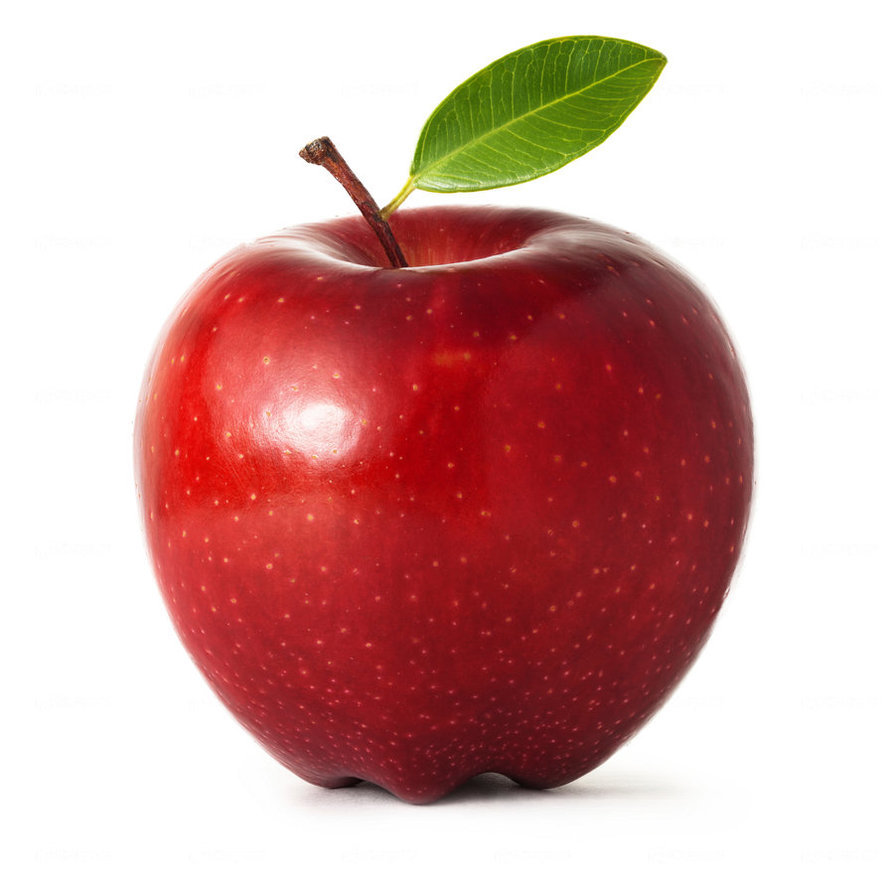 НАЧАЛО
ОТВЕТ
ЯБЛОКО
Что за фрукт лежит на блюде?Мы его все очень любим,Очень важный господин, Золотистый … .
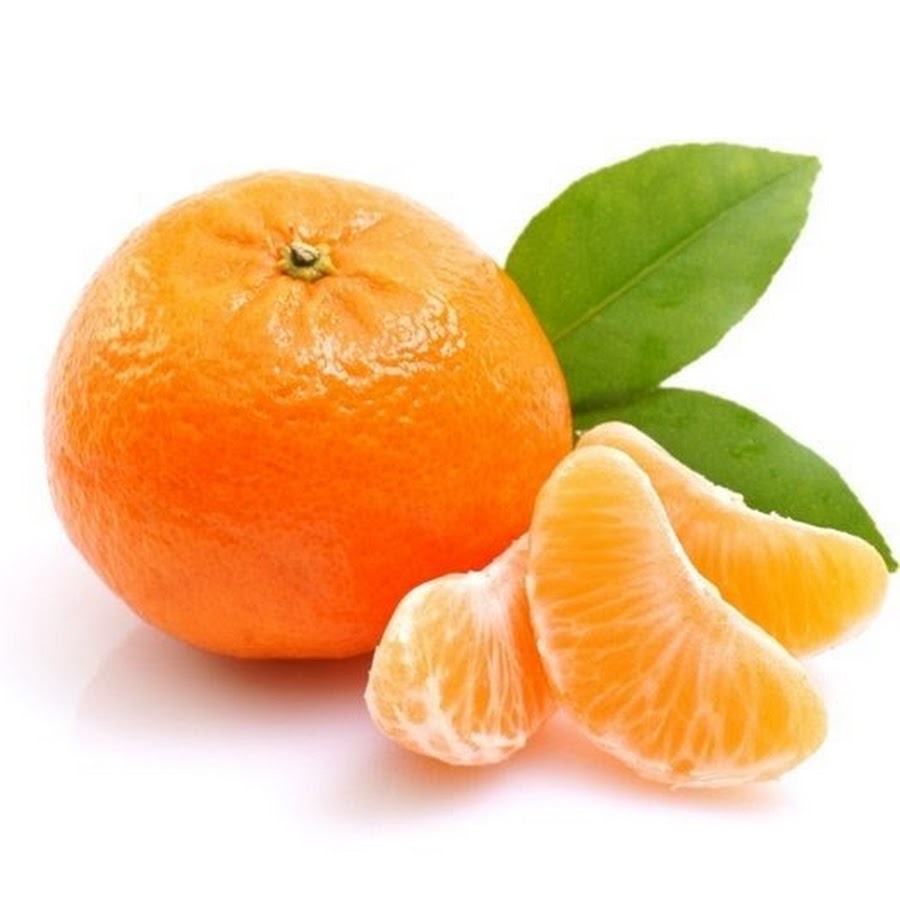 НАЧАЛО
МАНДАРИН
ОТВЕТ
Подставив солнышку бочок,Лежит на грядке … .
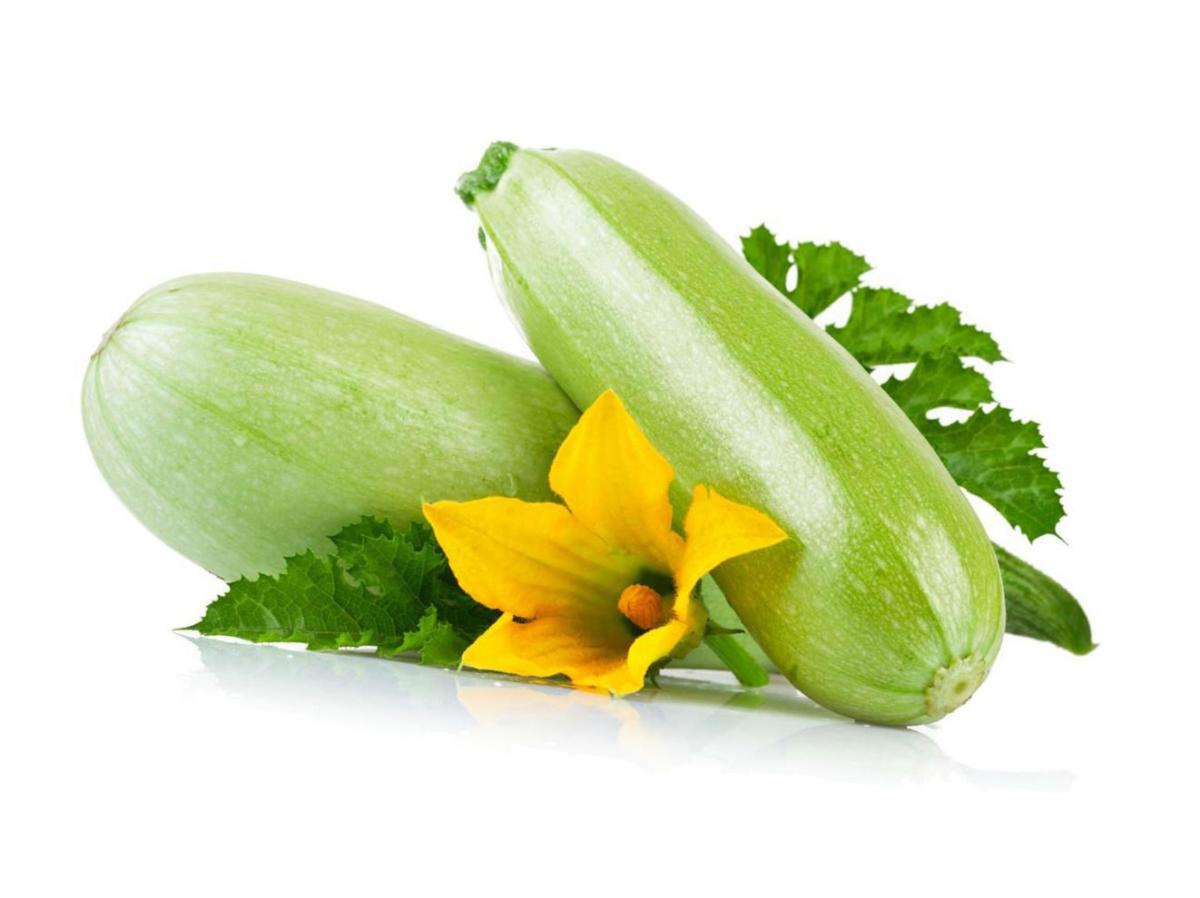 НАЧАЛО
КАБАЧОК
ОТВЕТ
Над землей трава,Под землей 
бордовая голова.
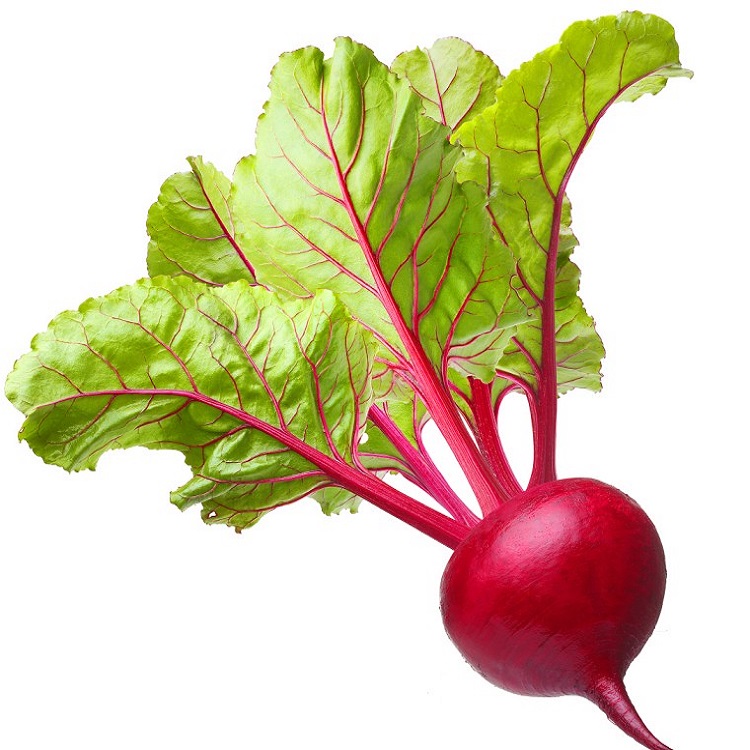 НАЧАЛО
ОТВЕТ
СВЁКЛА
Он на юге вырасталВ гроздь плоды свои собрал.А суровою зимой придет
 изюмом к нам домой.
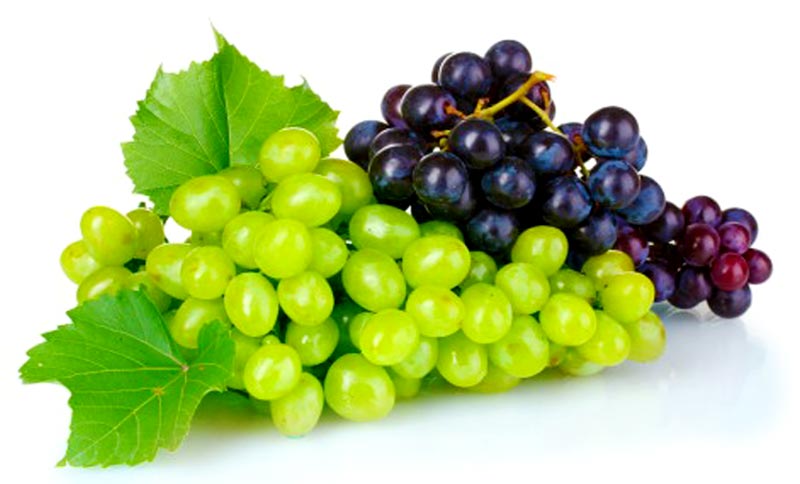 НАЧАЛО
ОТВЕТ
ВИНОГРАД
Что за фрукт поспел в садочке? Кость внутри, в веснушках щечки. Прилетел к нему рой ос — Сладок мягкий…
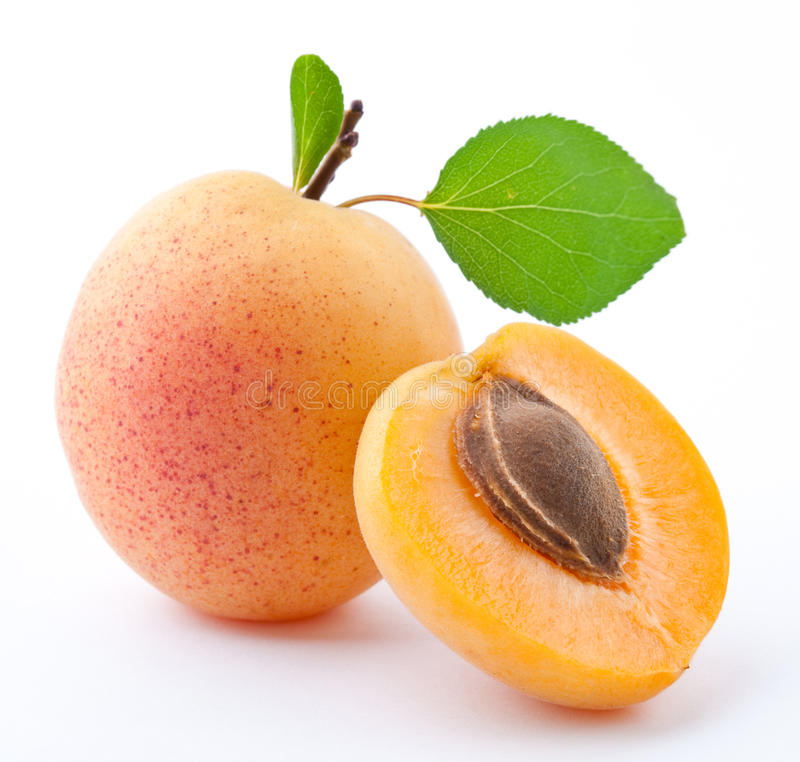 НАЧАЛО
ОТВЕТ
АБРИКОС
Он оранжевый, приятный, 
Вкусный, запах ароматный.Сходим быстро в магазин, Купим круглый … .
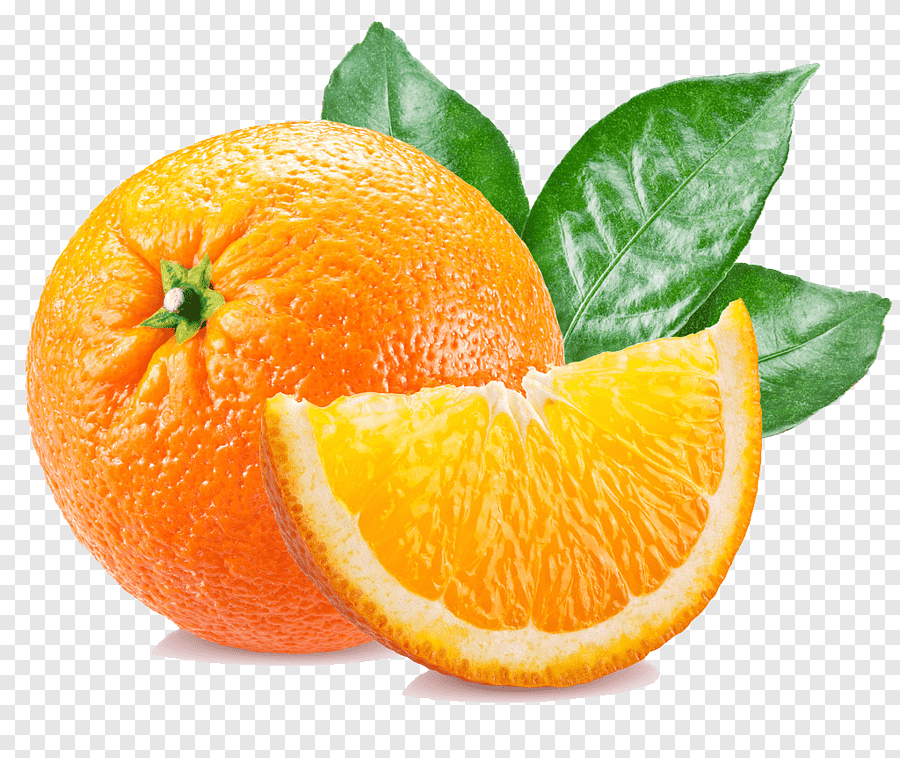 НАЧАЛО
ОТВЕТ
АПЕЛЬСИН
В форме капли, цвета сливы,
Овощ вкусный и красивый.
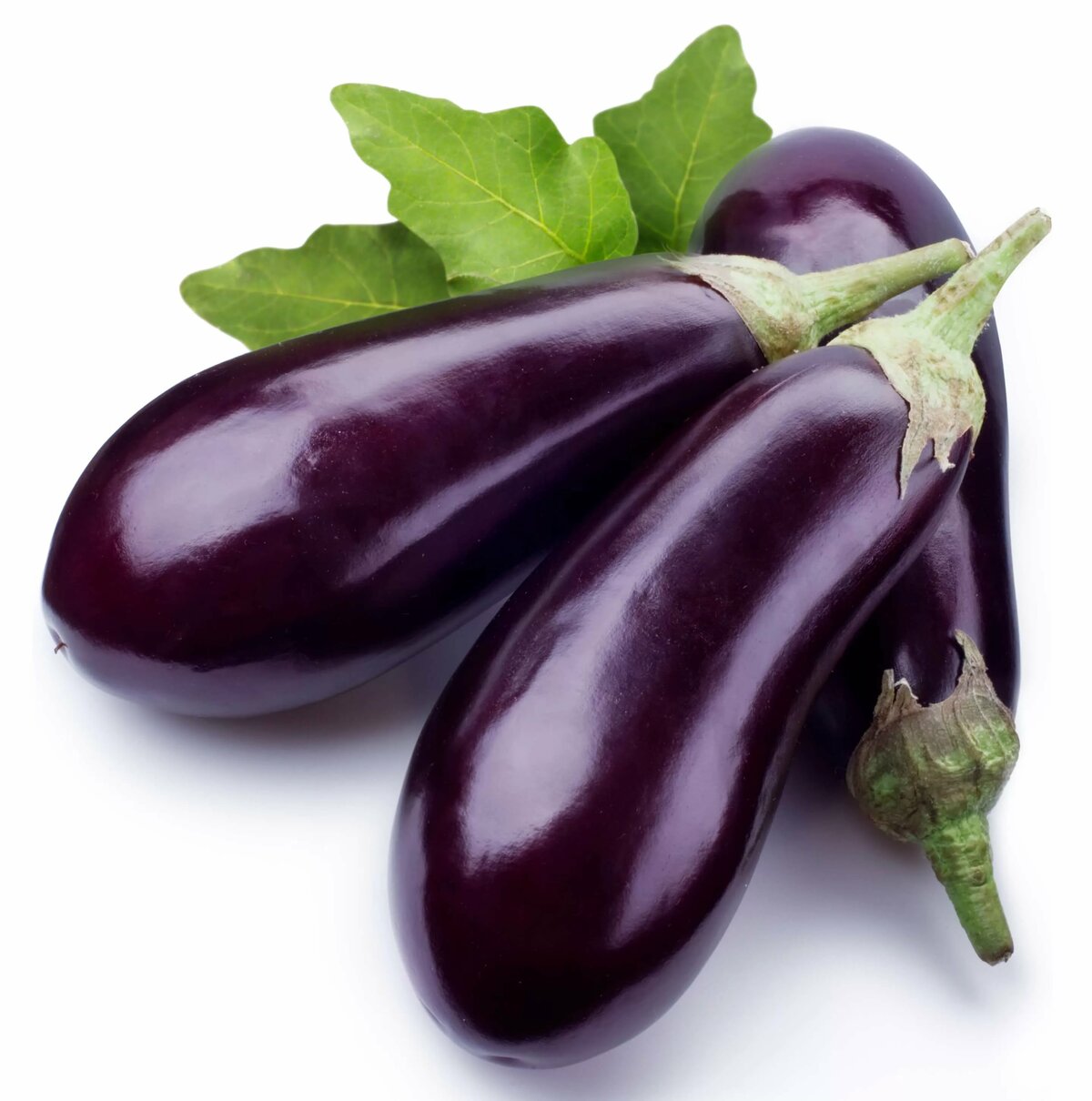 НАЧАЛО
БАКЛАЖАН
ОТВЕТ